O‘zbek tili
7-sinf
Mavzu: Poytaxtim – faxrim (Sodda so‘zlar)
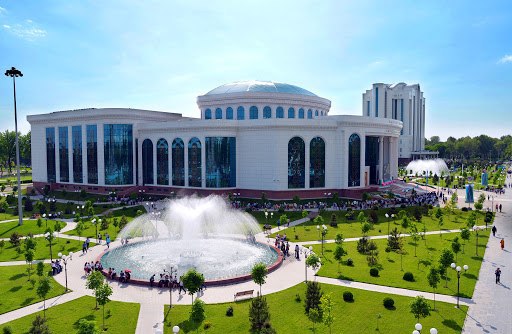 O‘qituvchi:
To‘rayeva  Munira  
Samatovna
Turayeva Munira Samatovna.Yashnobod tumani 231-maktab.
Avvalgi o‘tilgan mavzuni tekshiramiz!
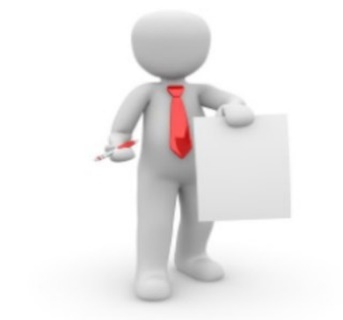 Men Toshkent shahrida yashayman. Shahrimizda yangi zamonaviy binolari qad ko‘tarmoqda. Oqtepa dahasida ham  zamonaviy  uy-joylar qurilmoqda. Toshkent shahri tinchliksevar va mehmondo‘st  poytaxt sifatida tan olingan.
Matnda  Oqtepa, uy-joy, tinchliksevar, mehmondo‘st  kabi qo‘shma va  juft so‘zlar ishtirok etgan.
Turayeva Munira Samatovna.Yashnobod tumani 231-maktab.
Poytaxtdagi  inshootlar
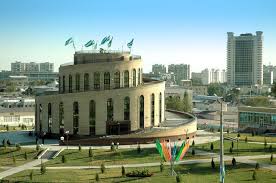 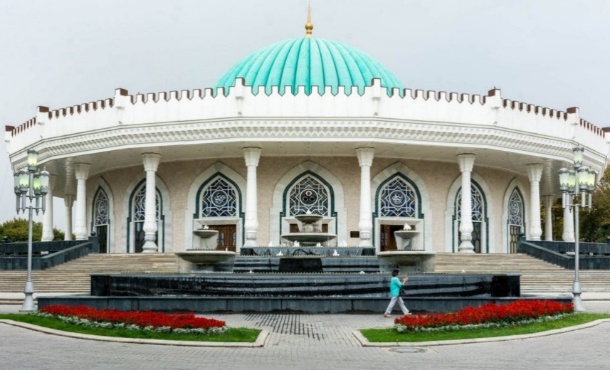 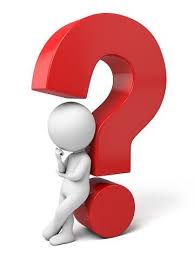 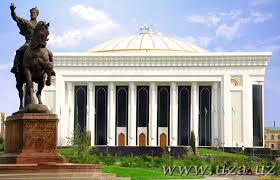 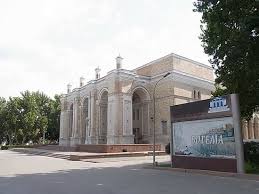 Madaniyat    maskanlari
Turayeva Munira Samatovna.Yashnobod tumani 231-maktab.
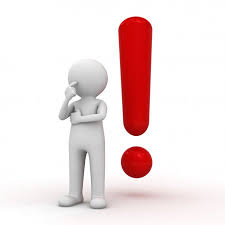 Topshiriq
Poytaxtimizdagi  madaniyat-ma’rifiy   maskanlari  ro‘yhatini  davom  ettiring.
muzeylar
bolalar ijodiyot  markazlari
teatrlar
O‘zbekiston  anjumanlar   saroyi
istirohat   bog‘lari
san’at   saroylari
kutubxonalar
Turayeva Munira Samatovna.Yashnobod tumani 231-maktab.
SODDA   SO‘ZLAR
O‘ZBEK  TILIDA  SODDA  SO‘ZLAR  BIR  O‘ZAKDAN TASHKIL TOPADI.
Masalan: shahar
            bino 
                 poytaxt
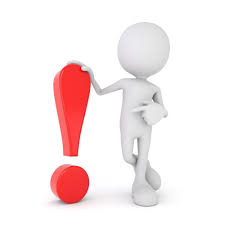 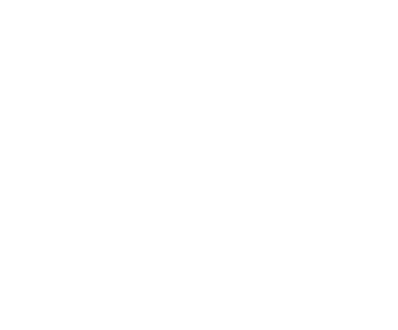 Turayeva Munira Samatovna.Yashnobod tumani 231-maktab.
BILIB  OLING!
SODDA   SO‘ZLAR
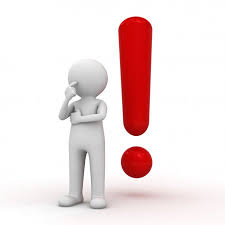 Tub so‘zlar
Yasama  so‘zlar
Turayeva Munira Samatovna.Yashnobod tumani 231-maktab.
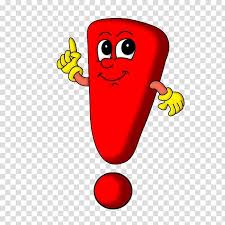 Tub  so‘zlar
Tarkibi  asos va qo‘shimchalarga bo‘linmaydigan so‘zlarga tub so‘zlar 
deyiladi.
Masalan: mahalla
              ko‘cha
        uy
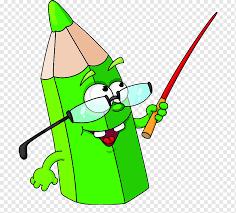 Turayeva Munira Samatovna.Yashnobod tumani 231-maktab.
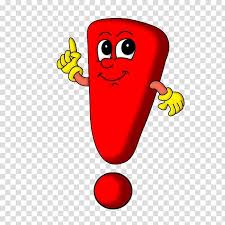 Yasama  so‘zlar
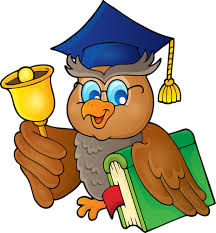 Asosga so‘z yasovchi qo‘shimchalarni qo‘shish orqali hosil qilingan yangi asosga sodda yasama so‘zlar deyiladi. 
Masalan: serquyosh
          temirchi
Turayeva Munira Samatovna.Yashnobod tumani 231-maktab.
Yangi  mavzuni mustahkamlash Darslikdagi 2- mashq. Berilgan gaplar ichidan sodda yasama so‘zlarni ajratib yozing.
Biz kutubxonachiga  yordam berdik. 
Bog‘bon har bir daraxtni mehr bilan parvarish qildi. 
Zarb bilan tepilgan to‘pni darvozabon mohirlik bilan ushlab qoldi. 
U  sovg‘a  qilingan  gullarni guldonga solib qo‘ydi. 
Eski shaharda hunarmandlar rastasi joylashgan.  
Avaz temirchi  va duradgor ustalarning ishlarini diqqat bilan kuzatdi.
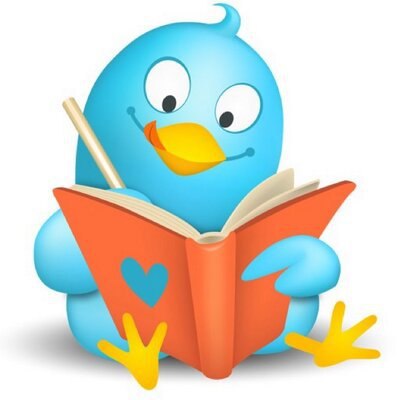 bog‘bon
kutubxonachi
darvozabon
hunarmand
guldon
duradgor   temirchi
Turayeva Munira Samatovna.Yashnobod tumani 231-maktab.
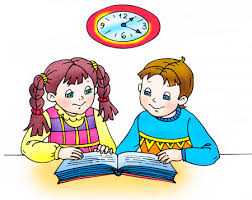 Adabiy  o‘qish
Bobo va nabira 
	Bobo nabirasini yetaklab shahar aylandi.
-- Bobojon, bunday katta uyni birinchi ko‘rishim.
-- Bu bino xalqaro anjumanlar saroyi bo‘lib, unda xalqaro anjumanlar, konferensiyalar o‘tkaziladi. Mana bu Toshkent  kurantlari deb nom olgan egizak binolar esa dunyoda yagona hisoblanadi. 
	Bobo barpo etilayotgan ko‘rkam binolar bilan nabirasini tanishtirar ekan, bunday ezgu ishlarning barchasi inson uchun, yurt ravnaqi, taraqqiyoti uchun ekanligini ta‘kidladi. 
	Alisher bobosining so‘zlarini diqqat bilan tingladi va: 
-- Mening maktabim ham yap-yangi, bobojon, - dedi.
--Bolajonim, yurtimizning ulug‘ligi, xalqimizning totuvligi dunyoga mashhur. Sen ham shu yurtga munosib farzand bo‘l!
Turayeva Munira Samatovna.Yashnobod tumani 231-maktab.
Lug‘at
Anjuman    -  конференция  

Xiyobon   -  сквер   

Ravnaq  –  развитие 

Munosib  – достойный
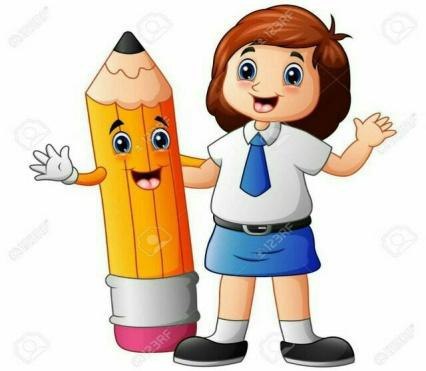 Turayeva Munira Samatovna.Yashnobod tumani 231-maktab.
Topshiriq
Toshkentda  mustaqillik yillarida bunyod etilgan yangi inshootlarning nomlarini  yozing.
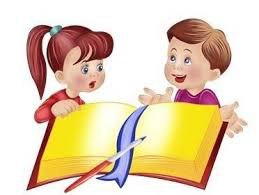 Turayeva Munira Samatovna.Yashnobod tumani 231-maktab.